The Case for Christianity
How We Got the Bible
Faith in Christ Depends upon the Reliability of the Bible
His Role in Prophecy
His Life and Teaching
His Death and Resurrection
His Promises
The Hope He Offers
If It Cannot Be Trusted. . .
Why Follow Its Teaching?
Why Deny Personal Desires?
Why Sacrifice Time and Energy?
Why Compromise Family Bonds?
Why Look to an Unseen Future?
The World Says. . .
“It’s Just an Old Book!”
“It Was Only Written by Men!” 
“It’s Full of Contradictions!”
“It’s No Longer Relevant!”
“It Has Been Changed!”
The Case for the Bible
It Is the Product of Direct Action on the Part of God
God Has Worked to Preserve His Word through the Ages
The Text We Read Can Be Trusted and Followed
How We Got the Bible
1. Inspiration
2. Transmission
3. Translation
How We Got the Bible
Inspiration
What does the Bible claim about itself?
1
2
3
2 Timothy 3:16-17
2 Peter 1:19-21
Acts 1:16, 20
2 Samuel 23:2
John 16:13
John 14:26
1 Thessalonians 2:13
How We Got the Bible
René Pache,  The Inspiration and Authority of Scripture:  found phrases like...
“Thus says the Lord”
“The word of the Lord came to”
3808 Times
(Chicago: Moody Press, 1969, pp. 65, 81)
1
2
3
How We Got the Bible
Inspiration

Accept it or reject it, but the Bible claims to be the product of direct action from God
1
2
3
How We Got the Bible
Transmission
How did this happen?
Two Stages: 
Old Testament
New Testament
1
2
3
How We Got the Bible
Transmission
Formation of the Old Testament
Giving of Law of Moses (ca. 1400 BC)
Leviticus 27:34; Deuteronomy 29:1
Proto-Sinaitic 
   Alphabet
Documentary Theories
1
2
3
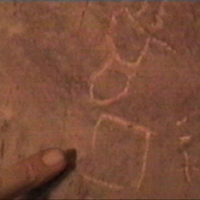 How We Got the Bible
Transmission
Formation of the Old Testament
Giving of Law of Moses (ca. 1400 BC)
Recovery of the Book of Law under Josiah (ca. 621 BC)
2 Kings 22:8
Began reform and return to the law
1
2
3
How We Got the Bible
Transmission
Formation of the Old Testament
Giving of Law of Moses (ca. 1400 BC)
Recovery of the Book of Law under Josiah (ca. 621 BC)
Return from Exile and Reforms of Ezra (ca. 400 BC)
Nehemiah 8:1-8
1
2
3
“The Great Assembly”(or “Great Synagogue”)
Term used by the Jews for the group who restored the Law with Ezra.
“Moses received the Torah on Sinai, and handed it down to Joshua; Joshua to the elders; the elders to the prophets; and the prophets handed it down to the Men of the Great Assembly”
(Jewish Mishnah, Perke Aboth, 1)
The Babylonian Talmud, says Zechariah and  Malachi came “at the end of the prophets” 
(Baba Batra, 14b)
How We Got the Bible
Transmission
Formation of the Old Testament
Closed OT Canon (Luke 24:44)
35 Books (Ancient Jews – 22 or 24)
Apocrypha (non-inspired)
1
2
3
How We Got the Bible
Transmission
Formation of New Testament
Translation of Old Testament in Greek 
Coming of Jesus of Nazareth
Deuteronomy 18:15; Daniel 9:25
1
2
3
How We Got the Bible
Transmission
Formation of New Testament
Translation of Old Testament in Greek 
Coming of Jesus of Nazareth
Promise of the Holy Spirit
John 14:25-26; Mark 13:11; Acts 2;         1 Corinthians 14:37
1
2
3
How We Got the Bible
Transmission
Formation of New Testament
Translation of Old Testament in Greek 
Coming of Jesus of Nazareth
Promise of the Holy Spirit
Use of New Testament in Early Church
1
2
3
New Testament Quotations in Early Church Writers
“Indeed, so extensive are these citations that if all other sources of our knowledge of the text of the New Testament were destroyed, they would be sufficient alone for the reconstruction of practically the entire New Testament” 
(The Text of the New Testament,              Bruce Metzger, p. 86).
How We Got the Bible
Transmission
Formation of New Testament
Translation of Old Testament in Greek 
Coming of Jesus of Nazareth
Promise of the Holy Spirit
Use of New Testament in Early Church
Canons and Councils
1
2
3
How We Got the Bible
Translation
How Did It Come into English?
OT (Hebrew); NT (Greek)
1
2
3
Early Translation of the Bible
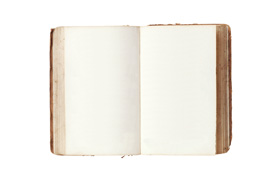 Slavonic
800s
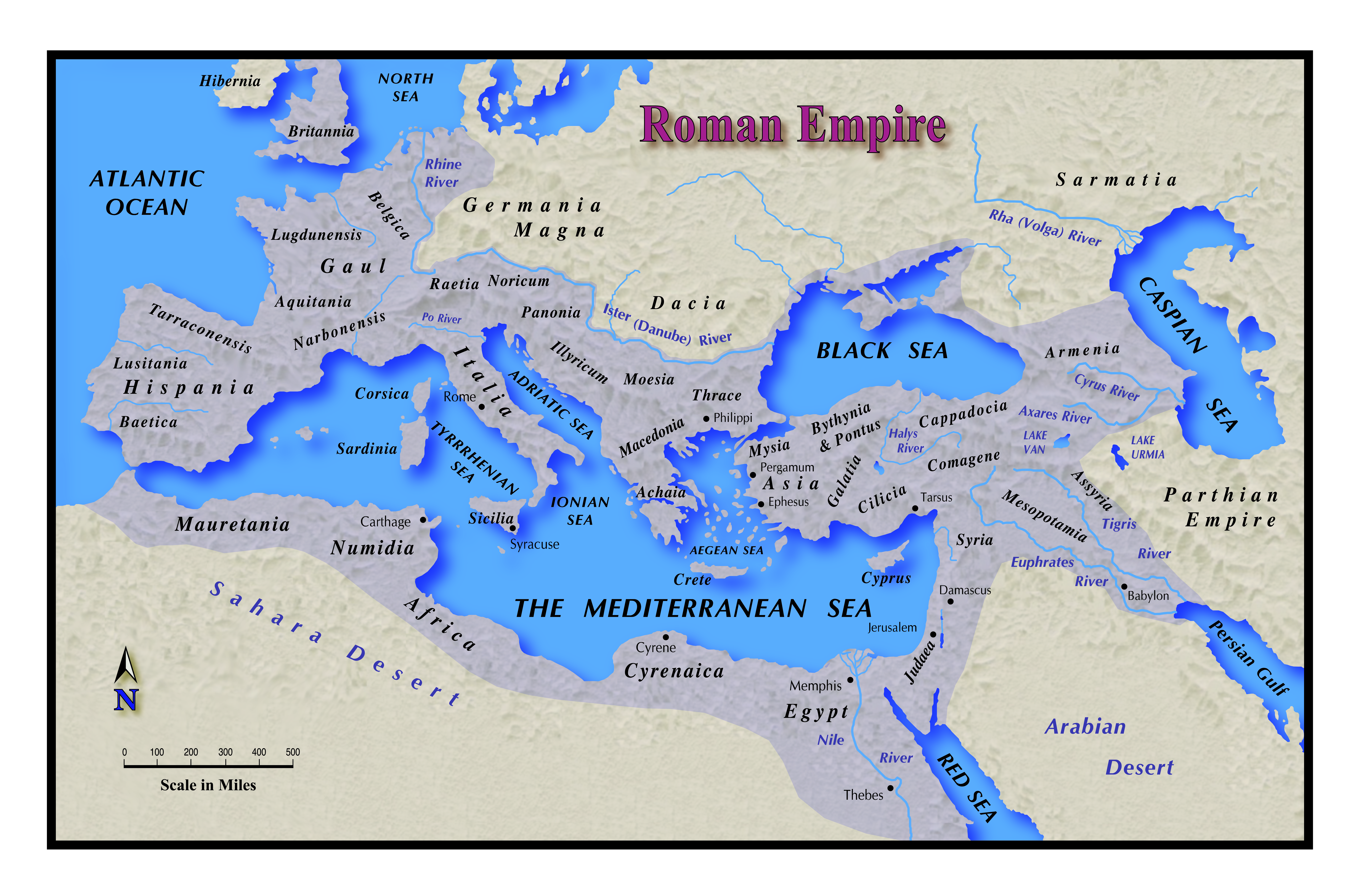 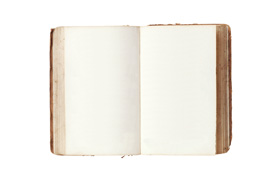 Gothic
300s
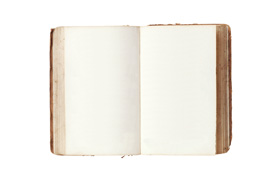 Armenian
400s
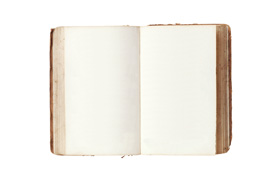 Latin
200s
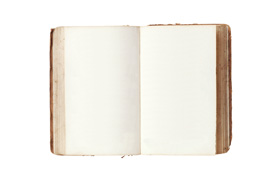 Syriac
200s
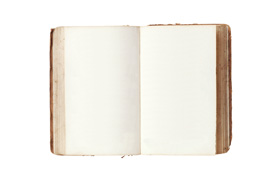 Coptic
200s
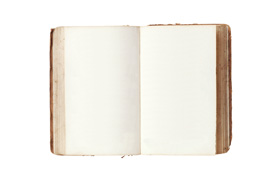 Ethiopic
500s
How We Got the Bible
Translation
How Did It Come into English?
Latin Vulgate (405 AD) 
Authorized Version of West for 1,000 years
1
2
3
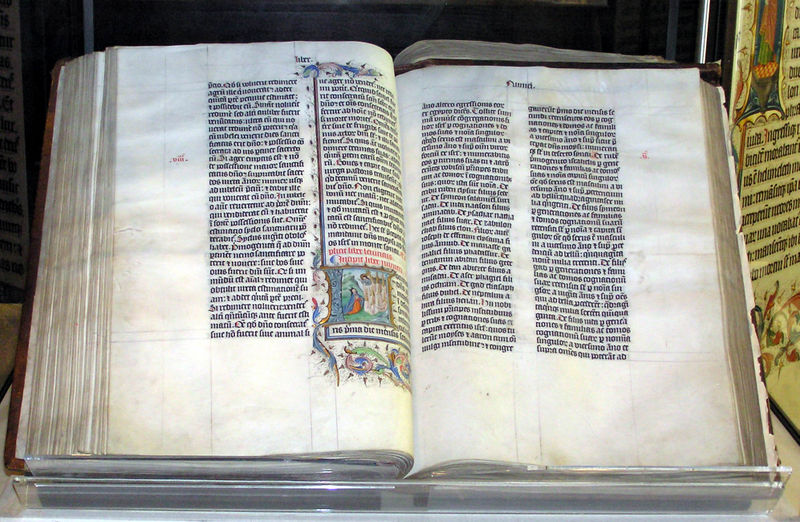 How We Got the Bible
Translation
How Did It Come into English?
First English from Latin (1395) 
Wycliffe Bible
1
2
3
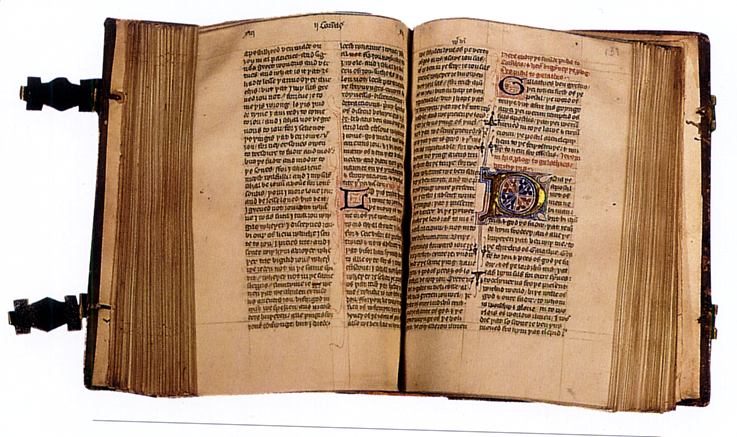 How We Got the Bible
Translation
How Did It Come into English?
First from Greek (1526) 
Tyndale Bible
1
2
3
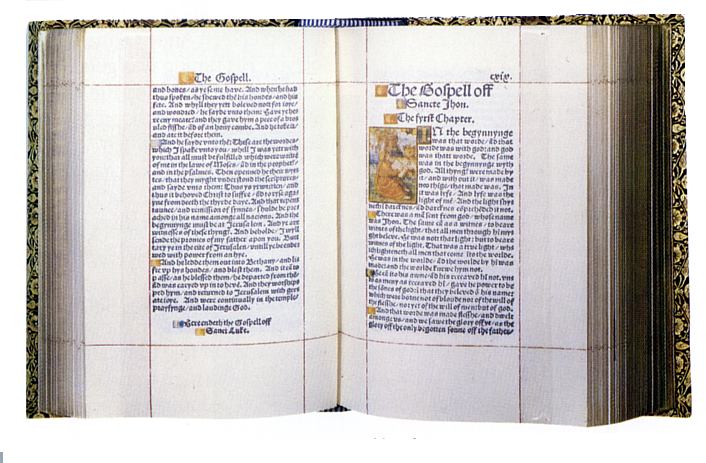 How We Got the Bible
Translation
How Did It Come into English?
54 Translators from Greek and Hebrew (1611) 
“Authorized Version” (KJV)
1
2
3
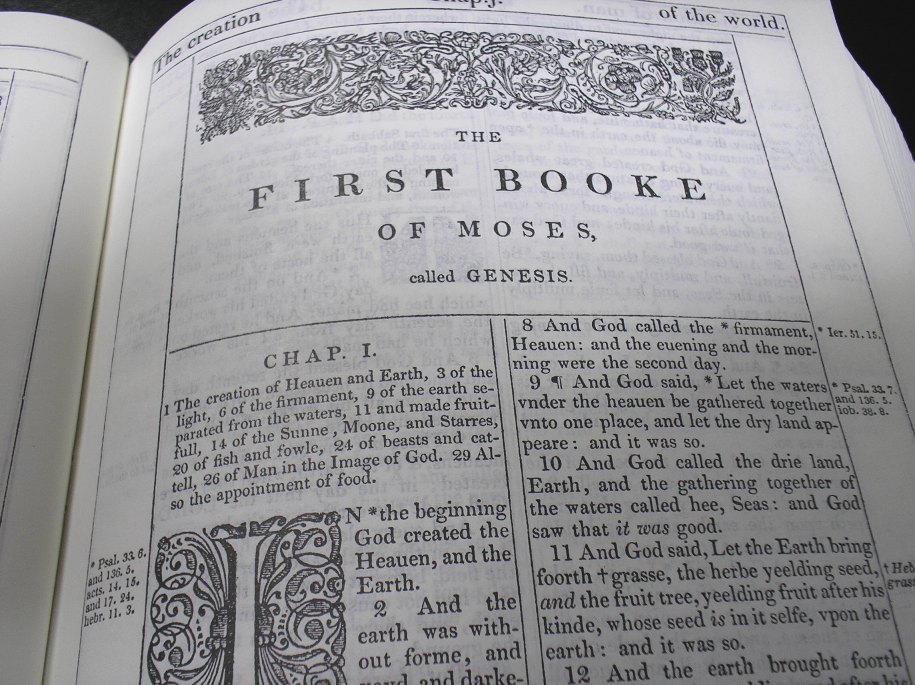 How We Got the Bible
Translation
Why Do Translations Differ?
Style (Formal Equivalence—Paraphrase)
Textual Basis (Role of Discoveries)
1
2
3
How We Got the Bible
Translation
Old Testament Discoveries
• Dead Sea Scrolls (1946–present)
1
2
3
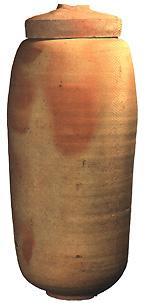 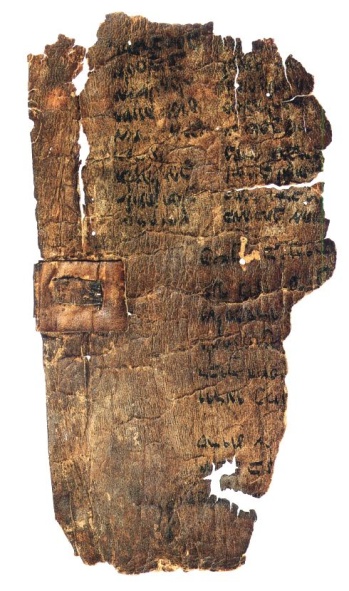 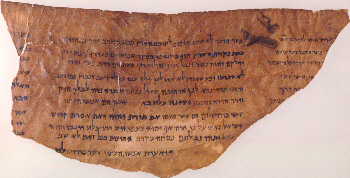 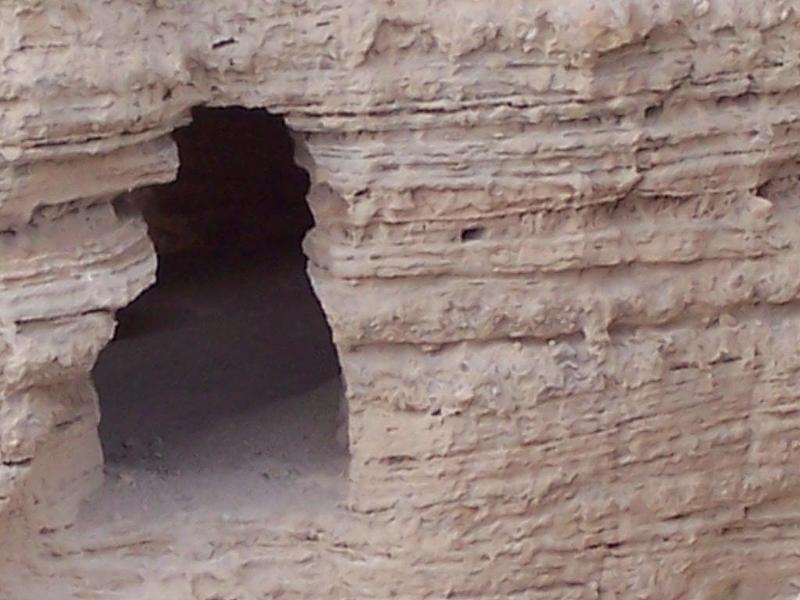 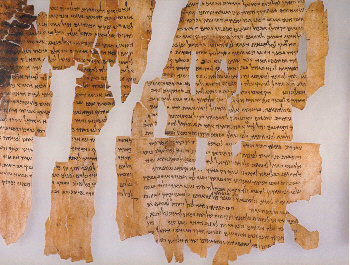 How We Got the Bible
Translation
Old Testament Discoveries
• Dead Sea Scrolls (1946–present)
100s of biblical and secular texts from 100 BC-70 AD
Provided witness to the reliability of Hebrew Old Testament text
1
2
3
How We Got the Bible
Translation
Old Testament Discoveries
• Silver Scroll Pendant (600 BC)



Text of Numbers 6:24-26
1
2
3
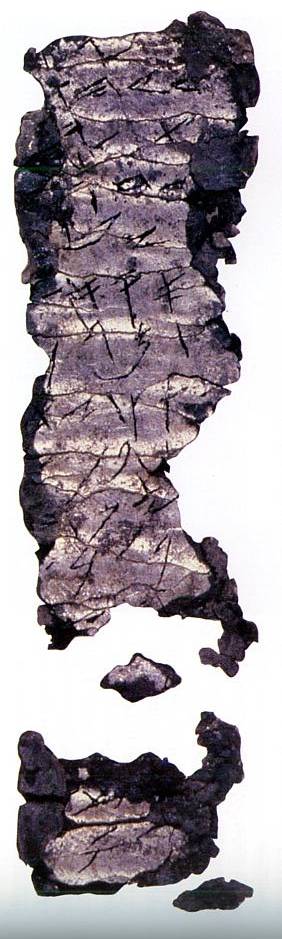 How We Got the Bible
Translation
Old Testament Discoveries
• Hezekiah’s Tunnel Inscriptions (700 BC)




Texts of 2 Kings 18: 1, 4, 8; 20: 13, 20
1
2
3
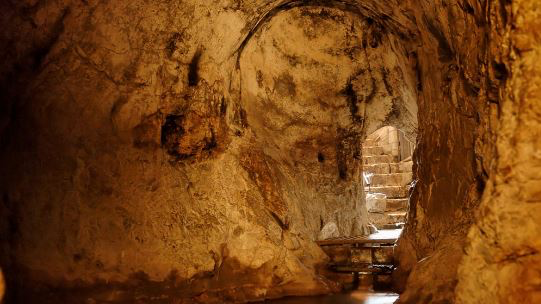 How We Got the Bible
Translation
New Testament Discoveries
• Three Major Majuscule MSS
Vatican, Alexandrian, Sinai
1
2
3
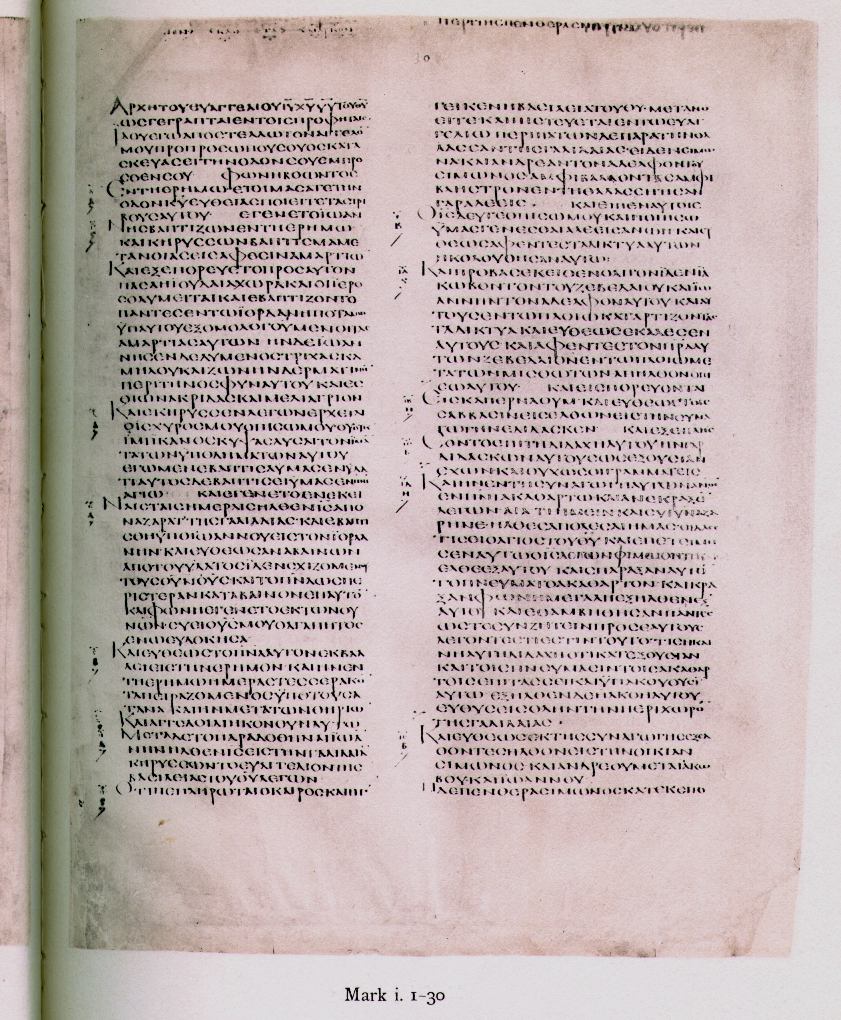 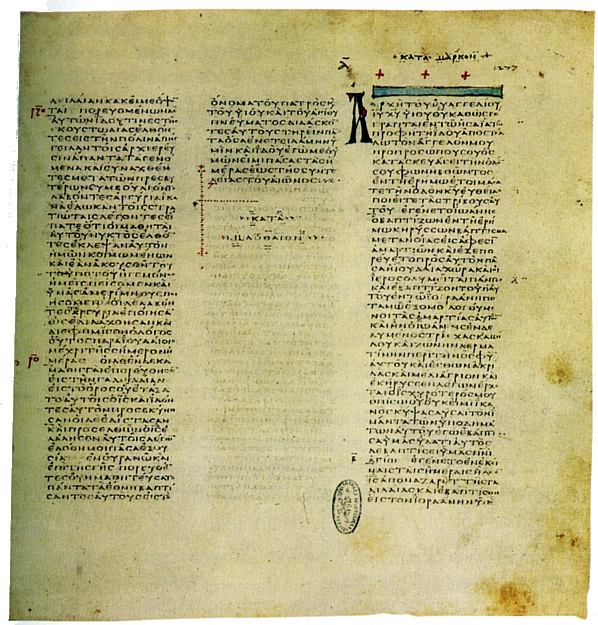 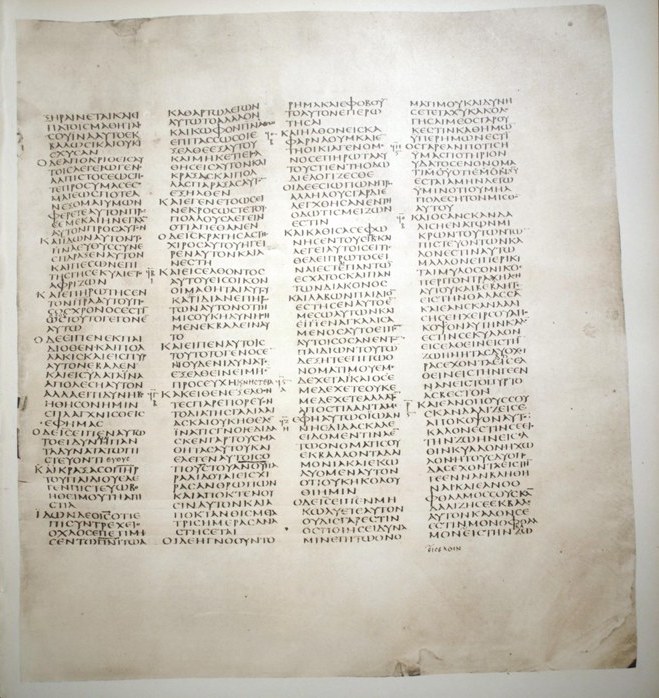 How We Got the Bible
Translation
New Testament Discoveries
• Three Major Majuscule MSS
Provided witness to the reliability of Greek New Testament Text
Only minor differences—mainly spelling
Priority for textual basis?
1
2
3
How We Got the Bible
Translation
New Testament Discoveries
• New Testament Papyri
Rylands, Beatty, Magdelan
1
2
3
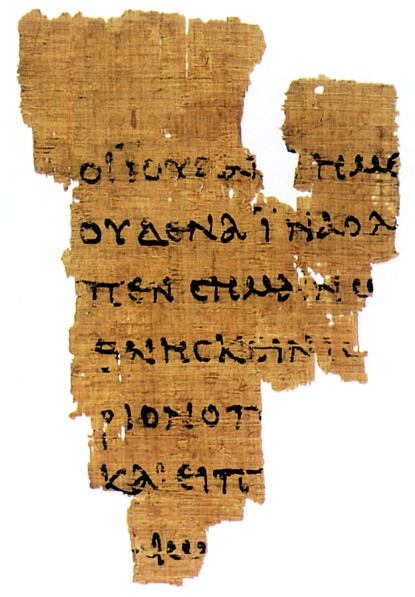 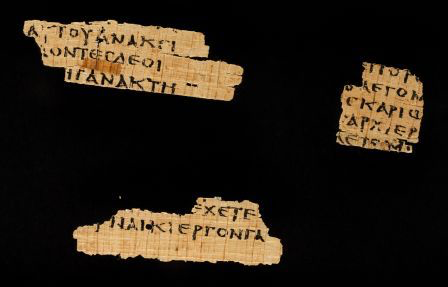 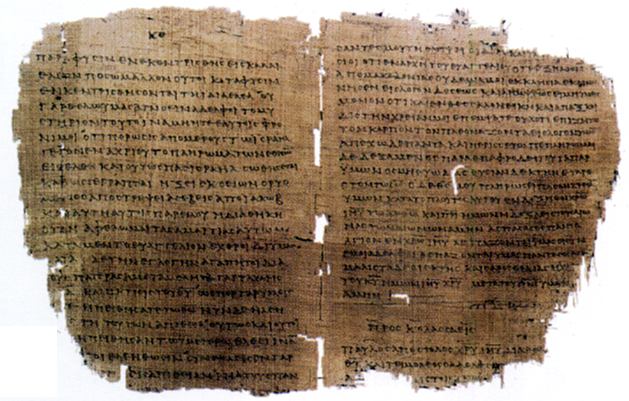 How We Got the Bible
Translation
New Testament Discoveries
• New Testament Papyri
Provided further witness to the reliability of Greek Text
Some agree with majority of manuscripts
1
2
3
New Testament Reliability
Modified from Manuscript evidence for superior New Testament reliability, CHRISTIAN APOLOGETICS & RESEARCH MINISTRY  www.carm.org
We Can Trust the Bible
“Heaven and earth will pass away, but My words will by no means pass away.”
(Matt. 24:35)
We Can Trust the Bible
“...All flesh is as grass, and all the glory of man as the flower of the grass. The grass withers, and its flower falls away, but the word of the LORD endures forever...”
(1 Pet. 1:24-25)
We Can Trust the Bible
“He who rejects Me, and does not receive My words, has that which judges him–the word that I have spoken will judge him in the last day.”
(John 12:48)